Bioinformatics for Whole-Genome Shotgun Sequencing of Microbial Communities
By Kevin Chen, Lior Pachter
PLoS Computational Biology, 2005
David Kelley
State of metagenomics
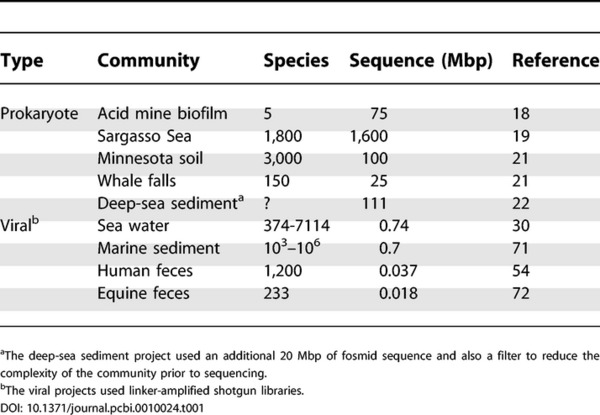 In July 2005, 9 projects had been completed.
General challenges were becoming apparent
Paper focuses on computational problems
Assembling communities
Goal
Retrieval of nearly complete genomes from the environment

Challenges
Need sufficient read depth- species must be prominent
Avoid mis-assembling across species while maximizing contig size
Comparative assembly
Align all reads to a closely-related “reference” genome
Infer contigs from read alignments

Rearrangements limit effectiveness
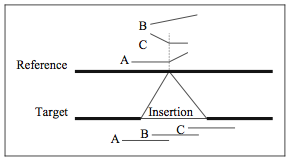 Pop M. et al.  Comparative genome assembly. Briefings in Bioinformatics 2004.
“Assisted” Assembly
De novo assembly
Complement by aligning reads to reference genome(s)

Short overlaps can be trusted
Single mate links can be trusted
Mis-assemblies can be detected
Gnerre S. et al.  Assisted assembly: how to improve a de novo genome assembly by using related species. Genome Biology 2009.
Assisted Assembly
Gnerre S. et al.  Assisted assembly: how to improve a de novo genome assembly by using related species. Genome Biology 2009.
Assisted Assembly
Gnerre S. et al.  Assisted assembly: how to improve a de novo genome assembly by using related species. Genome Biology 2009.
Assisted Assembly
Gnerre S. et al.  Assisted assembly: how to improve a de novo genome assembly by using related species. Genome Biology 2009.
Metagenomics application
Pros:
Low coverage species
If conservative, unlikely to hurt

Cons
Exotic microbes may have no good references
Potential to propagate mis-assemblies
Overlap-layout-consensus
Species-level
Increased polymorphism
Reads come from different individuals
Missed overlaps

System-level
Homologous sequence
False overlaps
Polymorphic diploid eukaryotes
Reads sequenced from 2 chromosomes
Single reference sequence expected




Keep duplications separate
Keep polymorphic haplotypes together
Strategy 1
Form contigs aggressively
Detect alignments between contigs and resolve





Avoid merging duplications by respecting mate pair distances
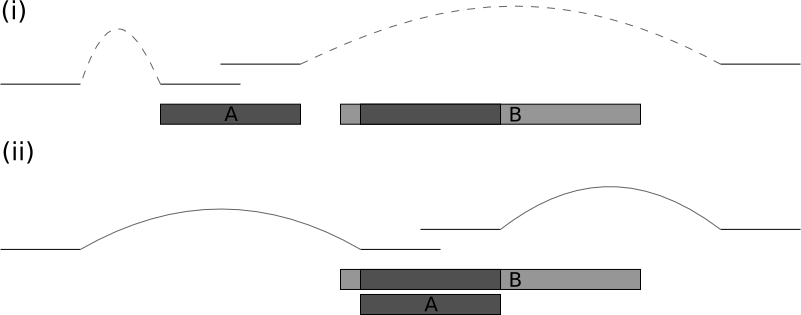 Jones, T. et al.  The diploid genome sequence of Candida albicans. PNAS 2004.
Strategy 2
Assemble chromosomes separately
Erase overlaps with splitting rule
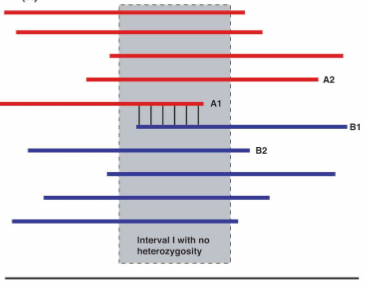 Vinson et al. Assembly of polymorphic genomes: Algorithms and application to Ciona savignyi. Genome Research 2005.
Back to metagenomics
Strategy 1
Assemble aggressively
Detect mis-assemblies and fix

Strategy 2
Separate reads or filter overlaps
Binning
Presence of informative genes
E.g. 16S rRNA
Machine learning
K-mers
Codon bias
Worked well only with big scaffolds

Lots of progress in this area since 2005
Abundances
Depth of read coverage suggests relative abundance of species in sample

Difficult if polymorphism is significant
Separate individuals  too low
Merge species  too high
Depends on good classification
How much sequencing
G = genome size (or sum of genomes)
c = global coverage
k = local coverage
nk= bp w/ coverage k
Poisson model
x-lr
x
“Interval” =[x – lr , x] 
“Events” = read starts
“λ” = coverage
Gene Finding
Focus on genes, rather than genomes

Bacterial gene finders are very accurate

Assemble and run on scaffolds
BLAST leftover reads against protein db
Partial genes
Tested GLIMMER on simulated 10 Kb contigs
Many genes crossed borders
GLIMMER often predicted a truncated version



Gene finding models could be adjusted to account for this case
Gene-centric analysis
Cluster genes by orthology
Orthology refers to genes in different species that derive from a common ancestor

Express sample as vector of abundances
UPGMA on KEGG vectors
PCA on KEGG vectors
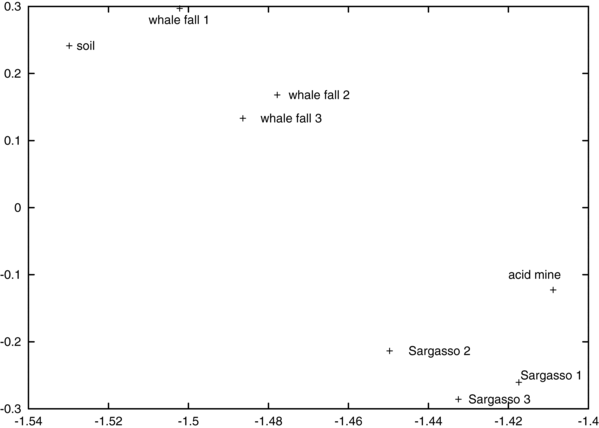 Principal components may correspond to interesting pathways or functions
How much sequencing
N = # genes in community
f = fraction found
Coupon collector’s problem
Phylogeny
Apply multiple sequence alignment and phylogeny reconstruction to gene sequences
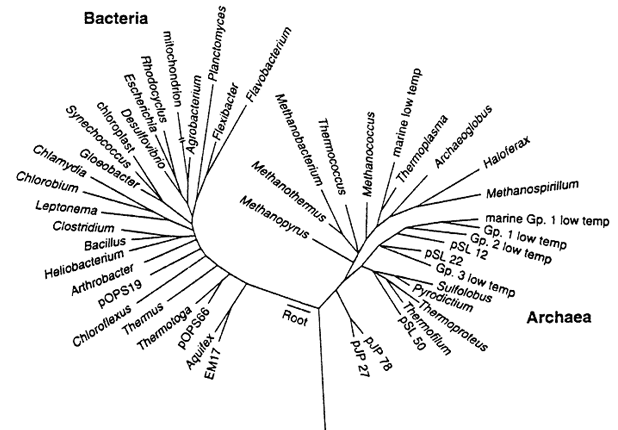 Partial sequences
Bad for common msa programs




Semi-global alignment is required
Supertree methods
Construct tree from multiple subtrees

Split gene into segments?
Construct subtree on sequences that align fully to segment?
Thanks!